AMERICORPS
 TECHNICAL ASSISTANCE SESSION
March 13, 2025
Erin Bunger Johnson (she, her)
Millie Benitez (she, her)
CREEHS
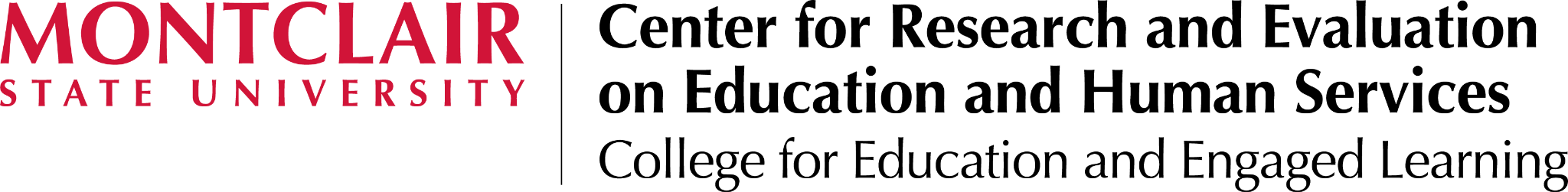 ‹#›
Today’s plan
Key Messages and Takeaways
Community Problem
Logic Model
Evidence 
Performance Measures 
Resources: What tools can help?
Wrap-Up and Q&A
‹#›
[Speaker Notes: jAMBOARD LINK:]
KEY MESSAGES
What should you take from today?
‹#›
Purpose of today is to:

Unpack the program design NOFO requirements 

Provide guidance about how to tailor the description of your program to those requirements
‹#›
13
‹#›
[Speaker Notes: There has been changes to some of the categories in the application. 
Most notably, the ToC is no longer required in the body of the application.  Now the Logic Model takes center stage in presenting the program design that will address the community problem.  Emphasizes on a well  articulated community issue/problem and a well designed logic model.  
Percentage points for both Evidence tier and quality changed slightly, while PM and Membership Experience remain the same as last year.]
COMMUNITY
What community  problem your program will address?
‹#›
What is required in the NOFO?
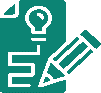 Community Problem and Logic Model (20 points) 

“The applicant will provide a detailed summary of the community problem, including:  
How the applicant’s intervention(s) will lead to the outcomes identified in the  organization’s Logic Model.”

(page 30 of AC NOFO for Program Year 2025/2026)
‹#›
Why is it included? How is it used?
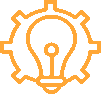 Explains why your program activities are needed 
Explains why specific locations need your program activities
Lays the groundwork for the reviewer to determine if the program activities and proposed outcomes will address the need
‹#›
[Speaker Notes: Details the community need that the proposed AmeriCorps program is designed to address or mitigate
Describes the community need and the severity and prevalence of the problem]
What to include in your application?
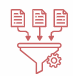 What specific problem(s) does your program take action to address? 
How did the problem come to be?
For whom does the problem exist? Where does it exist? (This should link or include your program’s intended beneficiaries)
How serious or pervasive is the problem?
Why does this matter?
‹#›
[Speaker Notes: Scope
Who and how many are directly affected? How severe is this?
Significance
What makes this a compelling need? Is it likely to become worse? What will happen if we do nothing?
Cause(s)
Why does the need exist? How is it perpetuated?]
LOGIC MODEL
How do you illustrate your program?
‹#›
What is required in the NOFO?
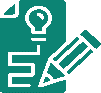 “The applicant’s intervention that will address the community issue is represented in the Logic Model.  

The Logic Model will depict the program’s inputs, core activities, and expected outputs, and outcomes.  

No narrative is needed other than what is contained within the logic model.”

(page 30-31 of AC NOFO for Program Year 2025/2026)
‹#›
Why is it included? How is it used?
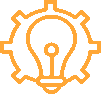 Shows where and whom will benefit from the program 
Links the benefits to where and whom you identified as being impacted by the problem
Provides details to determine if there is sufficient dosage to generate the proposed outcomes
Shows how the prioritized outputs and outcomes fit into the picture
Presents the outcomes to show how over time, the outcomes of the program should address the community issue (and shows where the prioritized PM outcome fits)
‹#›
[Speaker Notes: What the AmeriCorps members will provide or do
Who will be the direct beneficiaries of the AmeriCorps member services
How often the intervention activities occur
What happens to the beneficiaries as a result of the member activities]
What to include in your application?
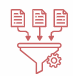 Include number of sites, members, and locations for  inputs
Explain what characteristics or skills AmeriCorps members will need to have to deliver activities (inputs)
Include information about the context of where/how the activities will be delivered (inputs)
Use verbs/action-oriented language to describe activities
Include dosage and duration (i.e., how much, how often) of activities
‹#›
What to include in your application?
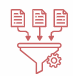 Correctly categorize outputs and outcomes
Include actual numbers (targets) for outputs and outcomes
Match prioritized outputs and outcomes to performance measures module
Organize rows of the logic model to clearly connect activities to expected outputs and outcomes
Use your allowable 8 pages
‹#›
Logic Model Roadmap
__________________________
                                     Your Planned Work
___________________________________________________
Your Intended Results
‹#›
[Speaker Notes: Community problem: Summary of the community problem or need to be addressed
Resources/Inputs: The ingredients of your program 
Activities: The intervention methods
Outputs: Counts or products of the activities
ST Outcomes: Changes as a result of your activities
MT Outcomes: Changes as a result of the ST outcomes
LT Outcomes: Changes as a result of the MT outcomes]
Logic Model Example
‹#›
‹#›
[Speaker Notes: Do a walk through logic model to point out important details that need to be included
Applicants with multiple interventions should complete one logic model chart which incorporates each intervention. Logic model content should not exceed 8 pages]
EVIDENCE
What evidence do you have that your program will work?
‹#›
What is required in the NOFO?
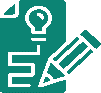 “Evidence will be assessed for each applicant for the purpose of understanding the relative strength of each applicant’s evidence base and the likelihood that the proposed intervention will lead to outcomes identified in the Logic Model.”

Evidence is assessed in two parts: 
Evidence Tier 
Evidence Quality

(pages 31-33  of AC NOFO for Program Year 2025/2026)
‹#›
[Speaker Notes: Evidence from studies or evaluations of an intervention tell how likely your program’s activities will lead to your intended outcome(s)]
Evidence tier (5 points)
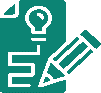 Evidence-Informed
Incorporated research from other evidence-based programs or collected performance measurement data on the intervention
Evidence-Based
Replicate programs that have been rigorously evaluated and have positive results for at least one key outcome
PRE-PRELIMINARY
Do not have an outcome or impact evaluation of the intervention
Evidence is not from the SAME intervention
May have performance data
PRELIMINARY
Have an outcome evaluation of the intervention
Evidence is from the SAME intervention
Evaluation used a non- experimental design
MODERATE
Have an outcome evaluation of the intervention
Evidence is from the SAME intervention
Evaluation used an experimental design
Evaluation completed by an independent/ external entity
Evaluation is not generalizable (single-site)
STRONG
Have an outcome evaluation of the intervention
Evidence is from the SAME intervention
Evaluation used an experimental design
Evaluation completed by an independent/ external entity
Evaluation is generalizable (multi-site)
‹#›
[Speaker Notes: AmeriCorps funds programs across 4 tiers of evidence
Pre-preliminary
Preliminary
Moderate 
Strong

FYI Fact: 
In 2023, the evidence tiers of successful AmeriCorps State and National applicants that were competing were as follows: Strong 25 percent, Moderate 12 percent, Preliminary 20 percent, and Pre-Preliminary 43 percent. As these figures indicate, AmeriCorps values and funds programs at all points along the evidence continuum and expects programs to progress along the evidence continuum over time.]
2.  Evidence quality (7 points)
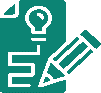 If pre-preliminary tier: 
To what extent do you provide relevant evidence, including past performance measure data and/or cited research studies, to inform your proposed program design?
Are your studies relatively recent (within the last 6 years)? 
To what extent do your cited studies demonstrate a meaningful positive effect on program beneficiaries in at least one key outcome of interest?
Who conducted the study (i.e., provide the title, authors)?
‹#›
[Speaker Notes: BASED ON YOUR APPLICATION NARRATIVE
Pre-preliminary evidence means the applicant has not submitted an outcome or impact evaluation of the  same intervention described in the application, although the applicant may have collected some  performance data on the intervention (e.g., data on intervention outputs and/or outcomes). Applicants in  this tier must describe in the Evidence Base section of the application how their program design is  evidence-informed (see definition above). Applicants may also cite prior performance measure data if  applicable.
Relevant, recent, effective, and applicable]
2.  Evidence quality (7 points)
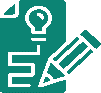 If preliminary, moderate, or strong evidence tier, consider all pre-preliminary criteria PLUS: 
To what extent is the intervention described by the evidence the same as your intervention?
How were the studies you are submitting as evidence designed (e.g., non-experimental with pre-test/post-test, quasi-experimental)? Does the design align the grant requirements?
How were data collected (e.g., who, what, when, how)?
‹#›
[Speaker Notes: BASED ON THE SUBMITTED STUDIES

Evidence Quality (7 points) 
After the applicant’s evidence tier has been assessed, the quality of the applicant’s evidence and the extent to which it supports the proposed program design will be assessed and scored. 
For applicants who are assessed as being in the Preliminary, Moderate, or Strong evidence tiers, reviewers will score the submitted evaluation reports using the following standards: 
 The submitted reports are of satisfactory methodological quality and rigor for the type of evaluation conducted (e.g., adequate sample size and statistical power, internal and/or external validity, appropriate use of control or comparison groups, etc.); 
 The submitted reports describe evaluations that were conducted relatively recently, preferably within the last six years; 
 The submitted reports show a meaningful and significant positive effect on program beneficiaries in at least one key outcome of interest. 

For applicants who are assessed as being in the Pre-Preliminary evidence tier, reviewers will score the narrative provided in the Evidence Base section of the application using the following standards: 
 The applicant uses relevant evidence, including past performance measure data and/or cited research studies, to inform their proposed program design; 
 The described evidence is relatively recent, preferably from the last six years; 
 The evidence described by the applicant indicates a meaningful positive effect on program beneficiaries in at least one key outcome of interest. 

All applicants, including new grantees, are required to provide additional information in the Evaluation Summary or Plan field of the application (See Section E. Evaluation Plan); however, information provided in the Evaluation Summary or Plan field will not be scored and will not be reviewed until after funding decisions have been made.]
Why is it included? How is it used?
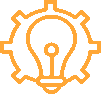 Provides research and past program data to JUSTIFY that the program activities for the intended beneficiaries will have the anticipated outcomes identified in the logic model
Evidence from studies or evaluations of an intervention tell how likely your program’s activities will lead to your intended outcome(s), and if enough of the program is being delivered to see change in outcomes
It provides some form of insurance that your program intervention will work
‹#›
[Speaker Notes: Evidence from studies or evaluations of an intervention tell how likely your program’s activities will lead to your intended outcome(s)

Justification for what you think will result (outcomes) from your activities - and why]
Evidence Examples
‹#›
A current planning grantee is prepared to apply for AmeriCorps funding through an operational grant. They are confident that their existing program will address the community issue identified. However, they have not collected data to measure the anticipated outcomes. They do not have a report that demonstrates the program’s value.
Case Example 1
What evidence tier would they be able to claim in their application?  What evidence should they provide?
‹#›
[Speaker Notes: A: Pre-preliminary and cite research evidence of SIMILAR program that supports their intervention]
A grantee with three years of experience operating an AmeriCorps-funded program intends to recompete for another round of funding. They expect to continue their core program design and have conducted an outcome evaluation in their third year.
Case Example 2
What evidence tier would they be able to claim in their application?  What evidence should they provide?
‹#›
[Speaker Notes: A: Preliminary, cite research evidence of SAME program that supports their intervention, and present data of their outcome evaluation]
An experienced AmeriCorps program concluding its sixth year of funding wants to recompete for a third round of funding. They want to continue their core activities. However, the program has not conducted any type of evaluation (internal or external) in the six years they have operated. They have performance data.
Case Example 3
What evidence tier would they be able to claim in their application?  What evidence should they provide?
‹#›
[Speaker Notes: At a minimum, a 6-year program must be able to claim a Preliminary evidence tier and is required to submit an evaluation report of their AC-funded program. The AC-required evaluation may count towards one of the two reports allowed for the Preliminary evidence tier or may be submitted in addition to this.]
Pre-preliminary example
Applicant’s Healthy Corps program delivers a nutrition education curriculum to 5th grade students for 1 hour a day, once a week. The program is adapted from Famous Nutrition Program successful approach, which used the same curriculum to provide nutrition education sessions for 1 hour a day, twice per week. A randomized control trial conducted last year found that students in the Famous Nutrition Program increased their knowledge about how to prepare fruit and vegetables in healthy ways by 40% more than the control group.

Additional documents: None
‹#›
(Adapted from: 2022 AmeriCorps Competitive NOFO: Evidence Webinar. Available at: https://www.youtube.com/watch?v=SHn-CFvThaM)
Preliminary example
The Healthy Corps program delivers a nutrition education curriculum using the same design as as the evidence-based Famous Nutrition Program, which has proven to be effective in improving students’ knowledge of healthy preparation of fruits and vegetables. An evaluation of the  randomized control trial conducted last year by Famous Nutrition Program found that students who participated in the program twice a week increased their knowledge about how to prepare fruit and vegetables in healthy ways by 50% more than the control group.

Based on an outcome evaluation conducted by the Healthy Corps program last year, 80% of participating students improved their knowledge about how to prepare fruit and vegetables in healthy way. The mean knowledge score increased from 3.1 to 4.3 (t = 4.33, p < 0.05). The effect sizes were moderate and represent a positive result.

Additional documents: Applicant submitted one internal evaluation report of the Healthy Corps program describing the results of the pre-post assessment

(Source: 2022 AmeriCorps Competitive NOFO: Evidence Webinar. Available at: https://www.youtube.com/watch?v=SHn-CFvThaM)
‹#›
Moderate example
Applicant’s Healthy Corps program uses the same curriculum, program design, and dosage as the Famous Nutrition Program and is serving similar students. Based on a quasi-experimental evaluation conducted by Famous Nutrition Program at one of their program sites, students increased their mean score by 1.3 on the Famous Nutrition Scale, compared to an increased mean score of 0.3 for the comparison group. The study was conducted by an independent evaluator. The results were significant (p < 0.05).

Additional documents: Applicant submitted one independent evaluation report of the Famous Nutrition Program describing the results of the QED study. The evaluation was published two years ago.
‹#›
(Source: 2022 AmeriCorps Competitive NOFO: Evidence Webinar. Available at: https://www.youtube.com/watch?v=SHn-CFvThaM)
Strong example
Applicant’s Healthy Corps program delivers nutrition education in 28 states across the country. The program hired an independent evaluator to conduct a randomized controlled trial in 10 states, including both rural and urban sites as well as student populations with different ethnic/racial backgrounds. The evaluation found that students in the Healthy Corps program outperformed students in the control group on 5 specific health knowledge indicators addressed by the program. The results were statistically significant with moderate effect sizes. Subgroup analysis showed positive impacts in both rural and urban setting and across multiple ethnic/racial groups.

Additional documents: Applicant submitted one independent evaluation report from the Healthy Corps describing the results of the RCT study. The evaluation was published three years ago.
‹#›
(Source: 2022 AmeriCorps Competitive NOFO: Evidence Webinar. Available at: https://www.youtube.com/watch?v=SHn-CFvThaM)
What to include in your application?
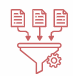 Summarize up to 2 evaluation or research reports that demonstrate the outcomes you expect to see in your program
Include the year of the study
Explain what was done to collect data
Explain how this study is similar to your program model
Make sure the evidence you describe supports the intervention you describe
The activities described should be similar to your program’s activities
The outcomes described should be similar to your program’s outcomes
‹#›
What to include in your application?
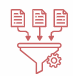 If you select preliminary, moderate, or strong evidence tiers, then be sure you describe how the intervention in the submitted reports is the same as the one you propose
Cite evidence from the last 6 years
Summarize your past performance measure data or other program data you have collected
Describe the output count of your program
Describe the outcome count of your program
‹#›
PERFORMANCE MEASURES
How do you measure your program?
‹#›
What is required in the NOFO?
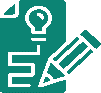 Performance Measures (8 points) 

“Performance measures identify all components included in the Logic Model (refer to performance measures link and form). 

Performance measures provide for adequate and quality data collection including instruments (refer to performance measures link and form).

Applicant describes a data collection schedule including collection of baseline data (data collection schedule is described in this narrative).”

(page 33 of AC NOFO for Program Year 2025/2026)
‹#›
What is required in the NOFO?
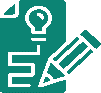 Selectable performance measures are listed in the 2025 ASN Performance Measures
At least 1 aligned performance measure (output paired with outcome) is required
Allowable output/outcome pairs are specified
Must be aligned to the program’s logic model
Outcomes can be measured in a single grant year
Focus on the recipients of the members’ service
‹#›
[Speaker Notes: Pg. 25
Applicants are not required to measure all components of their logic model. PM should be consistent with the program’s logic model and should represent significant program activities
Rationales should be discussed in narrative for setting output and outcome targets for performance measures (why did you pick that target)
Select PM that fit the program design and logic model - not the other way around]
Why is it included? How is it used?
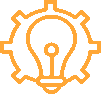 Performance measures are used for the ongoing monitoring and reporting of program accomplishments, particularly progress towards pre-established goals.
Provide sufficient information to convince the reader that you will collect meaningful information
Measure progress on outputs and outcomes specified in your logic model 







Source: AmeriCorps State and National Evaluation FAQs
‹#›
What to include in your application?
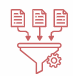 Prioritize the output and outcomes that represent significant program activities and then select performance measures that align with those outputs/outcomes from the 2025 performance measures: 2025 ASN Performance Measures
Set performance measure targets as numbers (not percents) and be realistically ambitious
Explain how/why you selected the target you did
Define all performance measure key terms (e.g., Improve, capacity-building)
Make sure they match at least one output and one outcome in your logic model
‹#›
‹#›
What to include in your application?
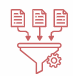 Explain what instrument will be used and how it will be used to inform the performance measure
Use instruments that will accurately measure what it is supposed to
Use pre-post instruments when possible to assess change over time
Plan how, when, where and who will collect/obtain your performance measure data
Less is more for the number of performance measures you select
‹#›
Entering performance measures
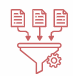 eGrants data collection tab
Describe intervention activities
Select data collection method (e.g., tracking form, student survey)
Enter a description of the instrument (e.g., methods)
Enter the measure target (numerical)
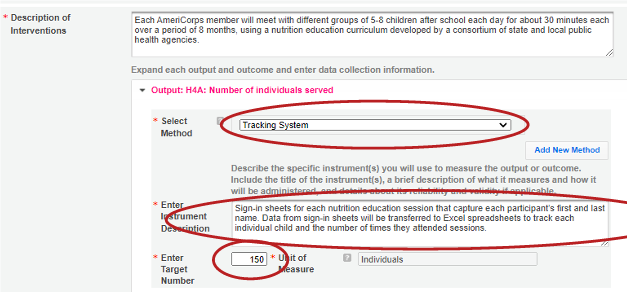 ‹#›
[Speaker Notes: Explained in Attachment A

Performance Measure Tab is where you create performance measures for the activities you intend to measure → not everything you can measure, just want you intend to focus on

Cannot use former measures – have to use these or use applicant-determined]
Entering performance measures
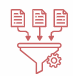 Instrument Description Text Box
(Outcome) How much change is considered to be “improvement” or the like
(Outcome) How data will be calculated to determine change
Explain how the target was set (e.g., past performance, evidence)
Define key terms of the measure (e.g., improvement)
Explain what the instrument will measure (i.e., constructs)
Explain how and when it will be administered
Provide any information about reliability and validity of the instrument, if available
‹#›
[Speaker Notes: Explained in Attachment A

Performance Measure Tab is where you create performance measures for the activities you intend to measure → not everything you can measure, just want you intend to focus on

Cannot use former measures – have to use these or use applicant-determined]
Review Attachment A: Performance Measure Instructions in Application Instructions
Review Appendix B: Performance Measure Checklist in Performance Measures Instructions
Important Note!
‹#›
WRAP-UP
How are you feeling? What did you take away?
‹#›
[Speaker Notes: What questions do you have?
Chat: About what do you still want to learn more?
Chat: What is one thing you will take from today and use in your application?]
Links to Resources
State and National
State NOFO 2025-2026

Application Instructions 

Mandatory Supplemental Information

Performance Measures
‹#›
Logic Model Checklist
Depicts a summary of the community problem
Inputs identify locations or sites where members will do service
Inputs identify the number of AmeriCorps members to deliver intervention
Core activities identify duration
Core activities identify dosage of the intervention
Intervention identifies the target population
Outputs demonstrate counts of service or what was produced
Outcomes demonstrate changes in knowledge/skill, attitudes, behavior or conditions
Time order of the outcomes (from short to long-term) are realistic, logical, and follow a consecutive sequence
The logic model clearly and concisely explains what the program will do and when
‹#›
Logic Model Template
‹#›
Identifying your evidence tier
‹#›
[Speaker Notes: Pre-preliminary evidence means the applicant has not submitted an outcome or impact evaluation of the same intervention described in the application, although the applicant may have collected some performance data on the intervention (e.g., data on intervention outputs and/or outcomes). Applicants in this tier must describe in the Evidence Base section of the application how their program design is evidence-informed (see definition above). Applicants may also cite prior performance measure data if applicable. 

Preliminary evidence means the applicant has submitted up to two outcome evaluation reports that evaluated the same intervention described in the application and yielded positive results on one or more key desired outcomes of interest as depicted in the applicant’s logic model. The outcome evaluations may either have been conducted internally by the applicant organization or by an entity external to the applicant. The study design must include pre and post-assessments without a comparison group or a post-assessment comparison between intervention and comparison groups. In some cases a retrospective pre-post assessment may be considered, but its use must be justified in the text of the evaluation report. 

Moderate evidence means the applicant has submitted up to two well-designed and well-implemented evaluation reports that evaluated the same intervention described in the application and identified evidence of effectiveness on one or more key desired outcomes of interest as depicted in the applicant’s logic model. Evidence of effectiveness (or positive findings) is determined using experimental design evaluations (i.e., Randomized Controlled Trials (RCT)) or Quasi-Experimental Design evaluations (QED) with statistically matched comparison (i.e., counterfactual) and treatment groups. The ability to generalize the findings from the RCT or QED beyond the study context may be limited (e.g., single-site.) The evaluations were conducted by an independent entity external to the organization implementing the intervention. 

Strong evidence means the applicant has submitted up to two evaluation reports demonstrating that the same intervention described in the application has been tested nationally, regionally, or at the state-level (e.g., multi-site) using a well-designed and well-implemented experimental design evaluation (i.e., Randomized Controlled Trial (RCT)) or a Quasi-Experimental Design evaluation (QED) with statistically matched comparison (i.e., counterfactual) and treatment groups. Alternatively, the proposed intervention’s evidence may be based on multiple (up to two) well-designed and well-implemented QEDs or RCTs of the same intervention described in the application in different locations or with different populations within a local geographic area. The overall pattern of evaluation findings must be consistently positive on one or more key desired outcomes of interest as depicted in the applicant’s logic model. Findings from the RCT or QED evaluations may be generalized beyond the study context. The evaluations were conducted by an independent entity external to the organization implementing the intervention.]
Evidence Tier and Quality Checklist
Program identifies a claimed evidence tier of pre-preliminary, preliminary, moderate, or strong
Evidence tier claimed is appropriate for the evidence described
Specific research or evaluation studies presented support the chosen interventions
Specific research or evaluation studies are described, including the study design and key findings
Cited research or evaluation studies are from the last 6 years
If the tier is preliminary, moderate, or strong…
The specific research or evaluation studies presented clearly represent the SAME intervention as the applicant’s chosen intervention
‹#›
Performance Measure Checklist
Selected measures are from the most recent performance measure index
Selected performance measures include at least one output and outcome measure pair
Selected measures align to the logic model
Selected measures are logical and realistic
Targets set for the measures are attainable and it is clear how they were set 
Key terms are defined
Instruments are clearly outlined and will collect information that directly informs the measures
‹#›
Data Collection Checklist
Instruments are clearly outlined and will collect information that directly addresses the measures
It is clear when pre and post measurements will be taken and how they will be taken (i.e., the instruments used)
BONUS: The time between pre and post measurements is long enough to likely result in a change (and is supported by evidence)
‹#›
CREEHS CAN HELP!
We are happy to be a thought partner for your projects related to:
Data Collection and Management and Analysis
  collecting and managing data for  
     performance measures
  designing and implementing 
     evaluations for their programs
Program Design
 developing logic 
     models/program theories
 specifying goals and objectives  
     for projects
Data Analysis and Reporting
  analyzing and interpreting data 
  summarizing data and reporting   
     findings
Performance Measurement
operationalizing performance measures
Millie: benitezM@montclair.edu
Erin: bungerE@montclair.edu
‹#›